General Data Protection Regulation (GDPR)
[Name] • [Date]
[Speaker Notes: Welcome to this session on the General Data Protection Regulation (GDPR). Thank you for attending. 

This session should take us around 20 mins.]
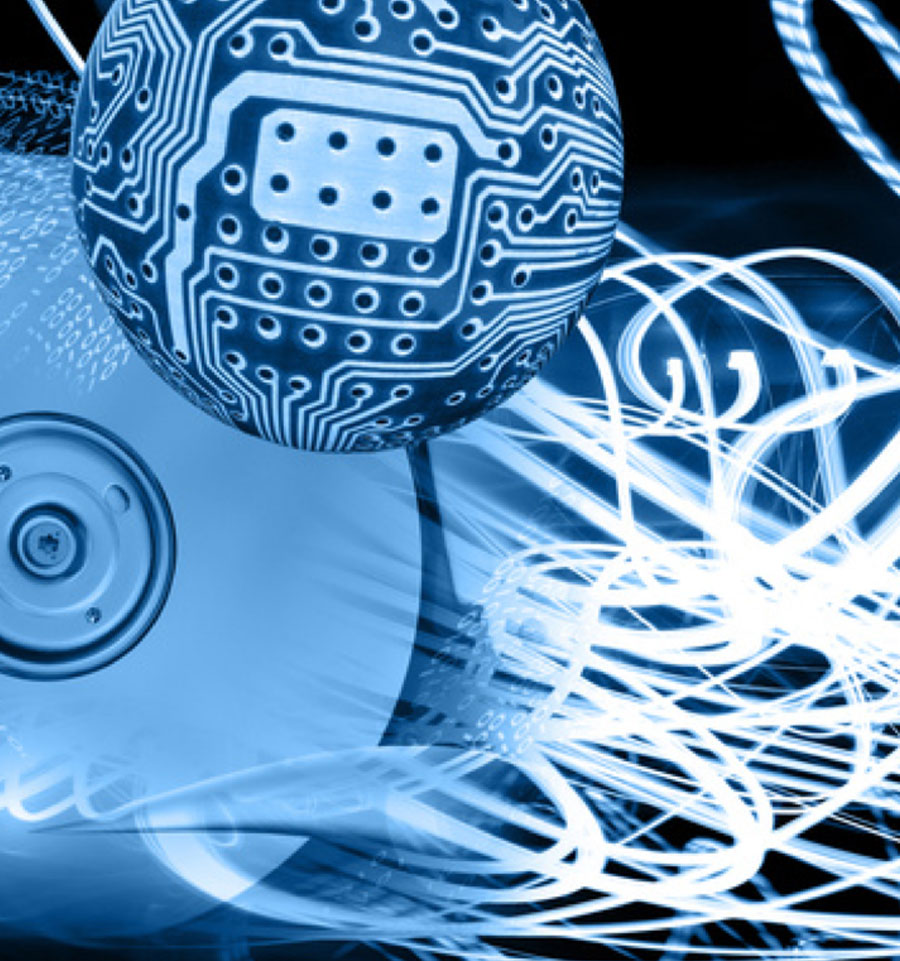 Learning Objectives
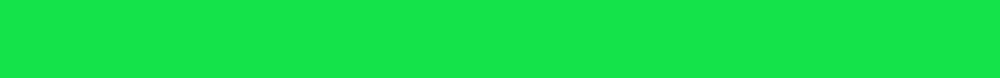 What is personal data?
What are the consequences?
Data protection principles and rights
Our company’s data protection policy
[Speaker Notes: In this session we’ll look at:

What is personal data – we’ll establish what data is covered by the data protection laws
What are the consequences of failing to safeguard personal data – for our customers and for our Company
What are the data protection principles and what rights do individuals have in respect of their personal data?
Our Company’s data protection policy]
What’s changing?
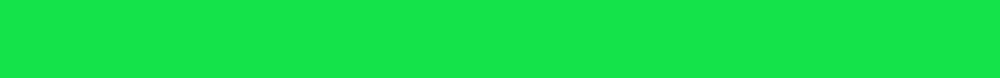 Data Protection Act
General Data Protection Regulation (GDPR)
GDPR applies from 25 May 2018 – are you ready?
[Speaker Notes: The Data Protection Act was first introduced back in 1984 to safeguard individuals’ personal data.

Since then, it has been updated a number of times – to keep pace with technological advances and reflect how our use of personal data has changed – ie more and more information moving online.

The General Data Protection Regulation (or GDPR) will be implemented from May 2018. It will affect every organisation that processes the personal identifiable information (PII) of EU residents.

It also applies to organisations from outside the EU who process personal information about EU residents or provide services to them.]
What is personal data?
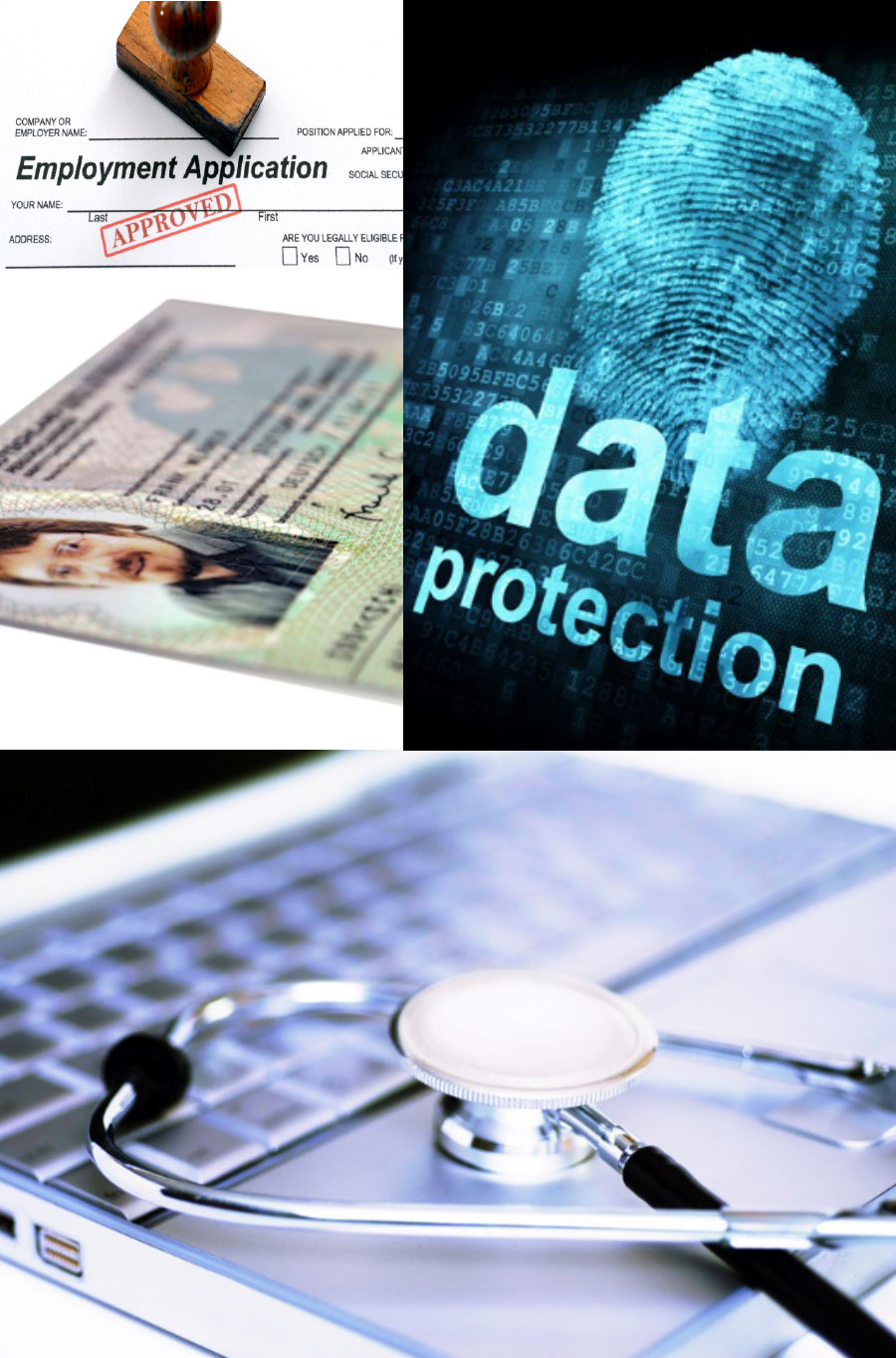 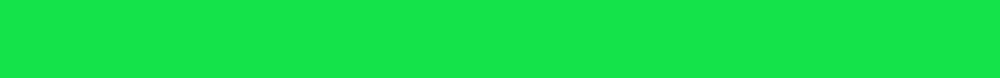 “... information relating to a living individual who can be identified from that data...”
“…it may include expressions of opinion…”
“…held in manual or electronic systems…”
ICO guidance
[Speaker Notes: [Ask delegates]
What is personal data?

[Brainstorm ideas, making a note on the flipchart of any that match the definition below.]

According to the Information Commissioner’s Office (ICO), personal data is:
“... information relating to a living individual who can be identified from the data or who the data is about...”
“…it may include expressions of opinion…”
“…held in manual or electronic systems…”]
What constitutes personal data?
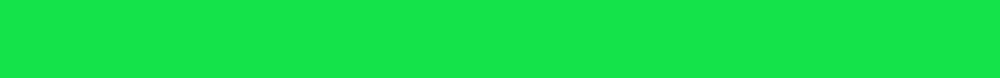 Your medical information
Our company’s annual report
Your salary details
NO
YES
YES
Your name and date of birth
Your anonymous response to a survey question
Your photo or image on a CCTV camera
NO
YES
YES
[Speaker Notes: Let’s think about what kind of information may constitute personal data.]
What is personal data under GDPR?
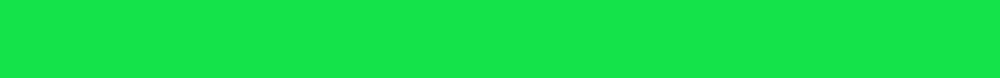 “...IP addresses...”
“…automated personal data and data held in manual systems…”
“…key-coded (pseudonymised) personal data…”
Sensitive personal data
Special categories of personal data (Article 9)
[Speaker Notes: [Ask delegates]
What is personal data under GDPR?

[Brainstorm ideas, making a note on the flipchart of any that match the definition below.]

Although the same personal data (as previously) is still covered under GDPR, it goes much further. Personal data also includes:
“...IP addresses...”
“…automated personal data and data held in manual systems…”
“…key-coded (pseudonymised) personal data…”

[Highlight any other examples specific to the sector, if required]]
Special categories of personal data
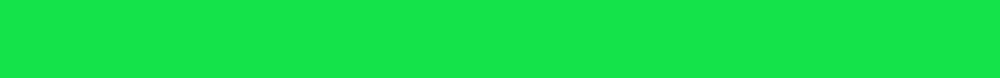 Genetic data
Your name and date of birth
Racial or ethnic origin
NO
YES
YES
Religious or political beliefs
Data concerning sex life or sexual orientation
Biometric data
YES
YES
YES
[Speaker Notes: Let’s also have a look at what kind of information may constitute special categories of personal data. (This was known as sensitive personal data under DPA.)

[Point out that criminal convictions are not classed as special categories of personal data – but certain conditions still apply under Article 10.]]
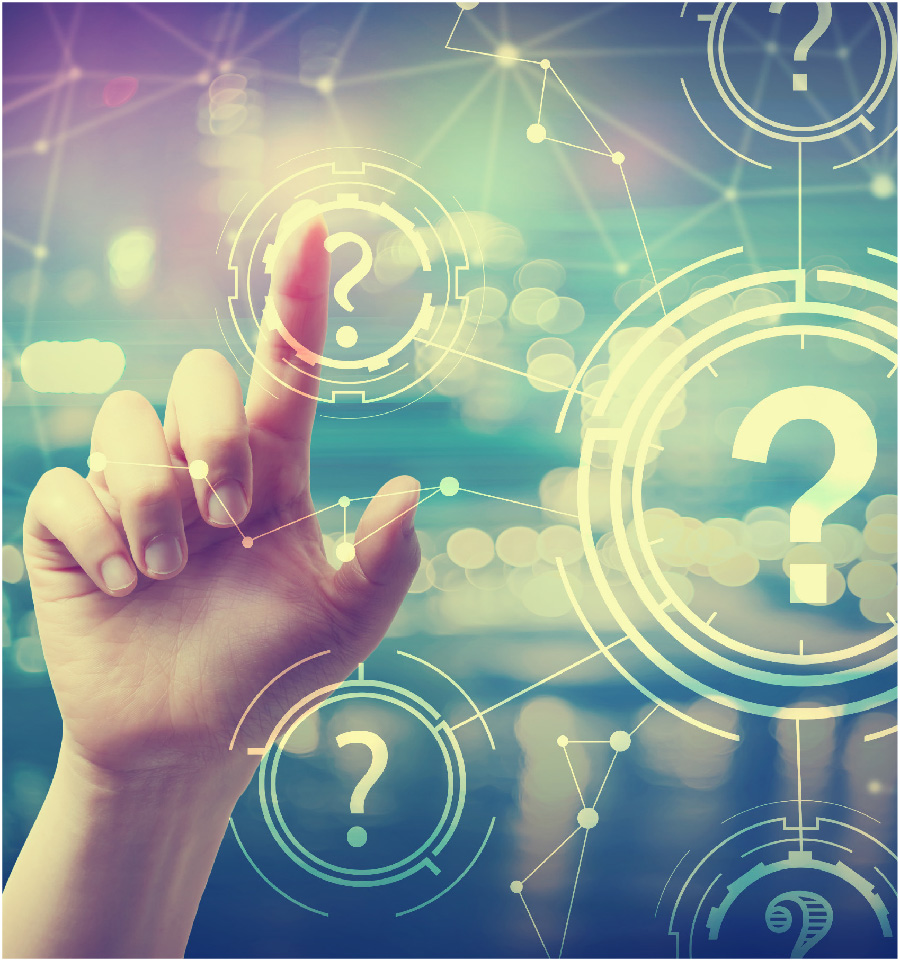 Lawful processing
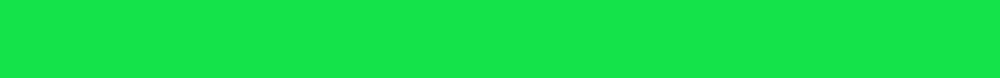 Explicit consent of the data subject
Necessary for the performance of a contract
Necessary for legal or judicial reasons
Necessary to protect the data subject’s best interests
Necessary to perform a task carried out in the public interest
Necessary for legitimate interests
[Speaker Notes: Certain conditions must be met before processing special categories of personal data (sensitive personal data). (Article 6 of the GDPR)]
What rights do data subjects have?
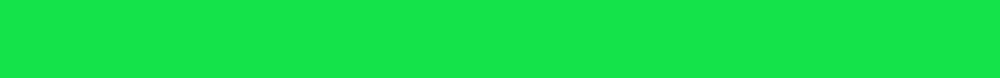 I don’t want to receive your marketing letters and promotions
I want to be able to take my data and reuse it on other platforms
Did I agree to that? I didn’t see a privacy notice on your website when I typed in my details
Does the right to be forgotten apply to me?
I want to have any errors corrected
I want to find out what data you have about me and how you’re using it
Please stop using my data until you’ve checked there is a legitimate purpose
[Speaker Notes: [Discuss with delegates]
What rights do data subjects have?

Here are some examples.

[Give delegates time to review and discuss]]
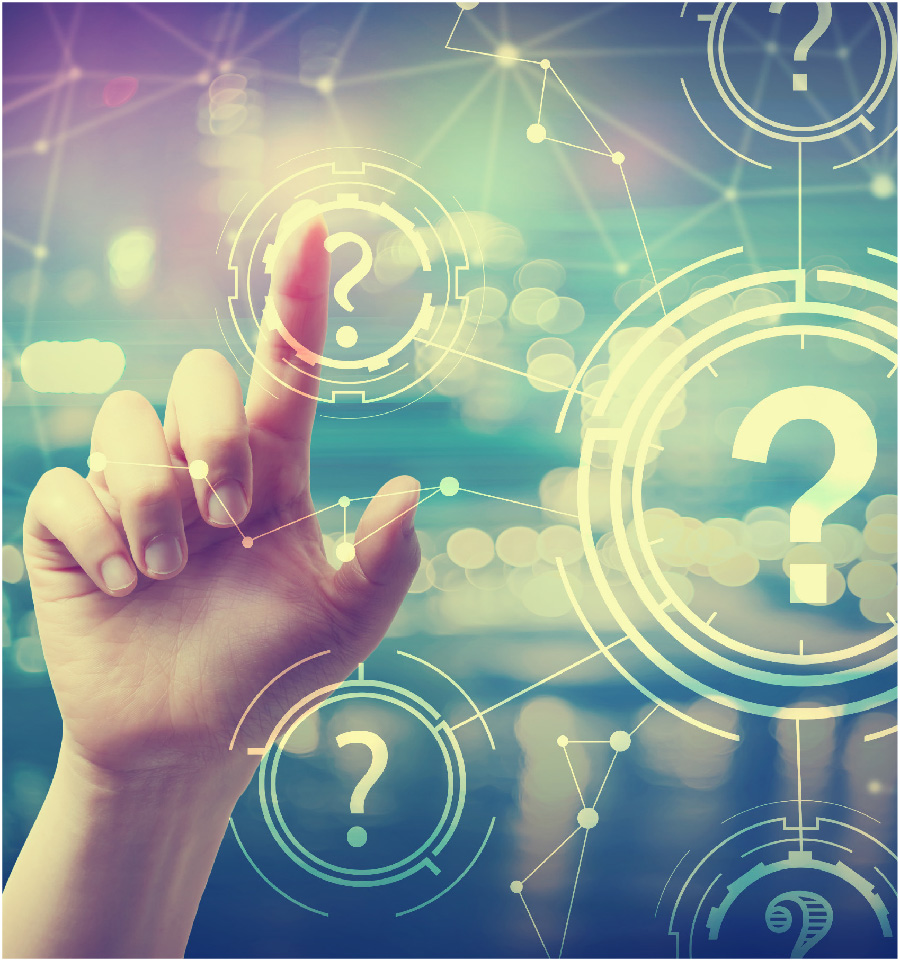 Rights of individuals under GDPR:
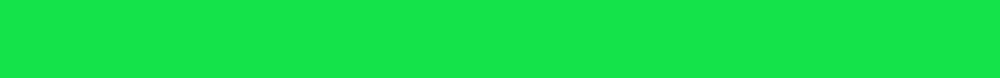 The right to be informed
The right of access
The right to rectification
The right to erasure (“right to be forgotten”)
The right to restrict processing
The right to data portability
The right to object
Rights on automated decision making and profiling
[Speaker Notes: GDPR builds on many of the fundamental rights that data subjects had under the DPA, but there are some new ones too.

Individuals have:

The right to be informed
The right of access
The right to rectification
The right to erasure (also known as “the right to be forgotten”)
The right to restrict processing
The right to data portability
The right to object
Rights in relation to automated decision making and profiling


[More information on the right to be forgotten is available at: http://ec.europa.eu/justice/data-protection/files/factsheets/factsheet_data_protection_en.pdf]]
When it goes wrong
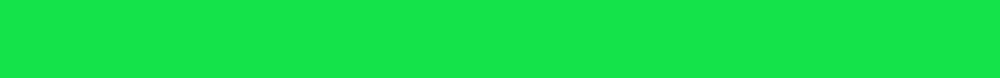 Shop owner fined for using instore CCTV without registering
TalkTalk fined £400k by ICO for cyber attack
1b customer accounts hacked, admits Yahoo
Social worker drives off with family court data on roof
Loan company fined £70k for spam texts
Insurance firm fined £150k for losing 60,000 customers’ data
[Speaker Notes: Any data breach is serious.

There are serious consequences for our customers if we lose their information or it’s seen by other people without their permission. 
For example, it can lead to identity theft and financial loss. 

There are also serious consequences for our company. The negative publicity can damage our brand and our reputation, and of course customer trust. We may face heavy fines (set to increase under GDPR) and other sanctions.

Here are some examples of cases that have hit the headlines.

[As an add-on, discuss any recent cases making the headlines currently. Check the ICO website for new cases before delivering this session]]
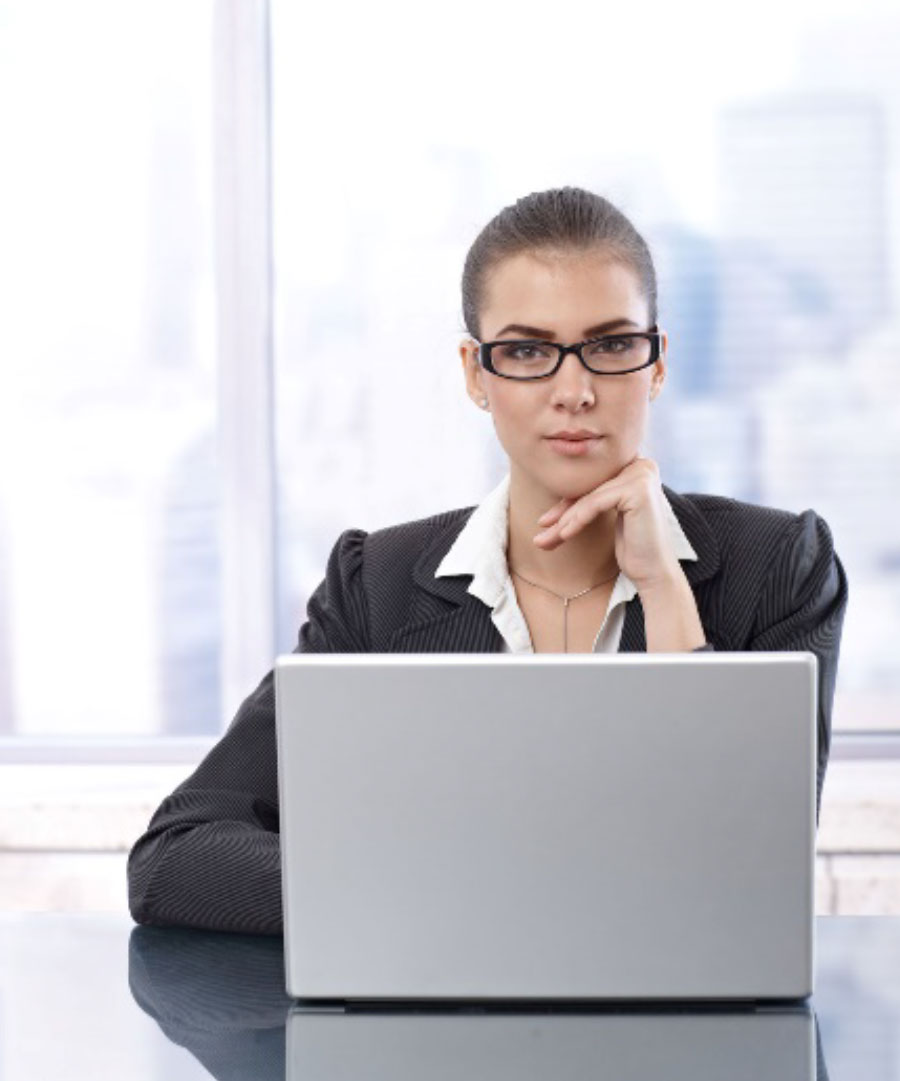 You make the call: Is it a breach?
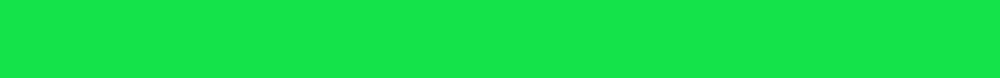 “She asked me to remove her information from our systems – but it’s required for regulatory reasons so I refused”

Breach
No Breach 
[Speaker Notes: Take a look at this example and decide whether it is a breach of data protection rules or not.

[Allow for thinking time before clicking next]]
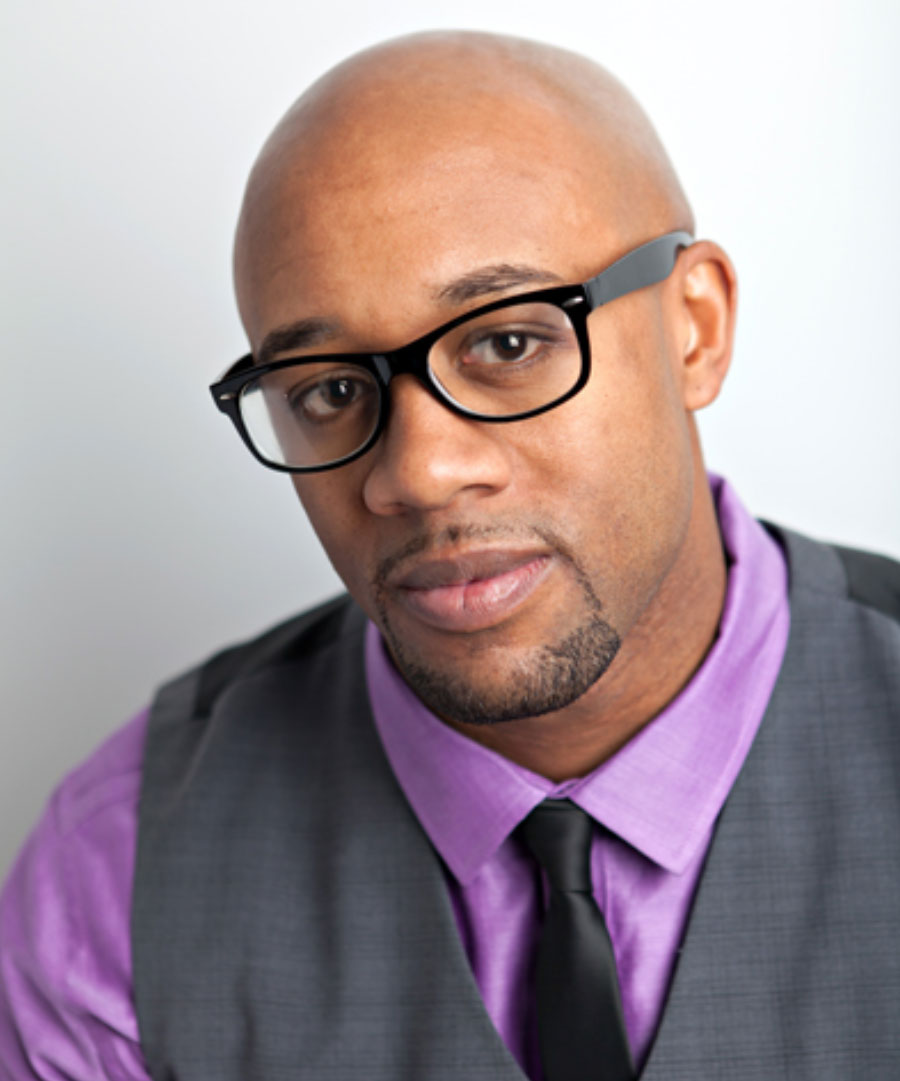 You make the call: Is it a breach?
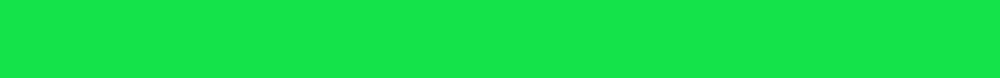 “At first, he gave us his consent to use his data but then he changed his mind – I told him that it wasn’t allowed”

Breach  	
No Breach
[Speaker Notes: Take a look at this example and decide whether it is a breach of data protection rules or not.

[Allow for thinking time before clicking next]]
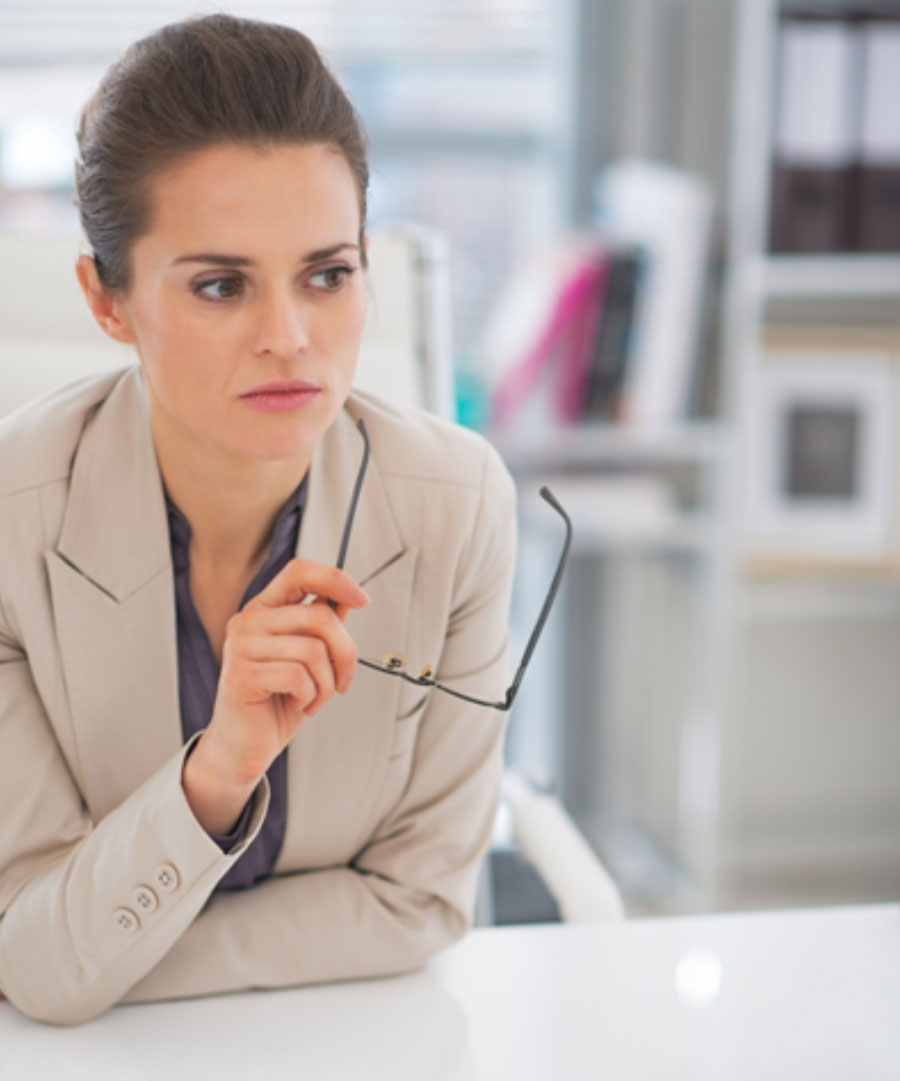 You make the call: Is it a breach?
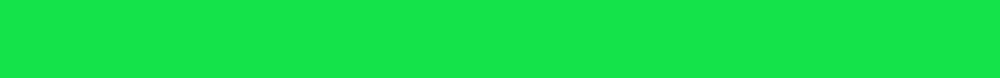 “We assumed she gave us her consent because she placed an order with us and friended us on social media”

Breach  	
No Breach
[Speaker Notes: Take a look at this example and decide whether it is a breach of data protection rules or not.

[Allow for thinking time before clicking next]]
Data breach notifications
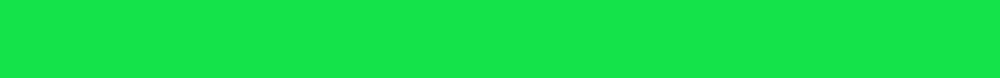 A data breach only occurs when data is lost
No. It can occur if data is accessed inappropriately due to a lack of internal controls
Breaches are only serious if data is actually taken
No. Unauthorised access, disclosures, loss, destruction, and alteration are also serious
Look at Yahoo – isn’t it best to keep quiet?
No. Under GDPR, you have just 72 hours to notify of data breaches
[Speaker Notes: Learn more about data breaches by checking out these myths.]
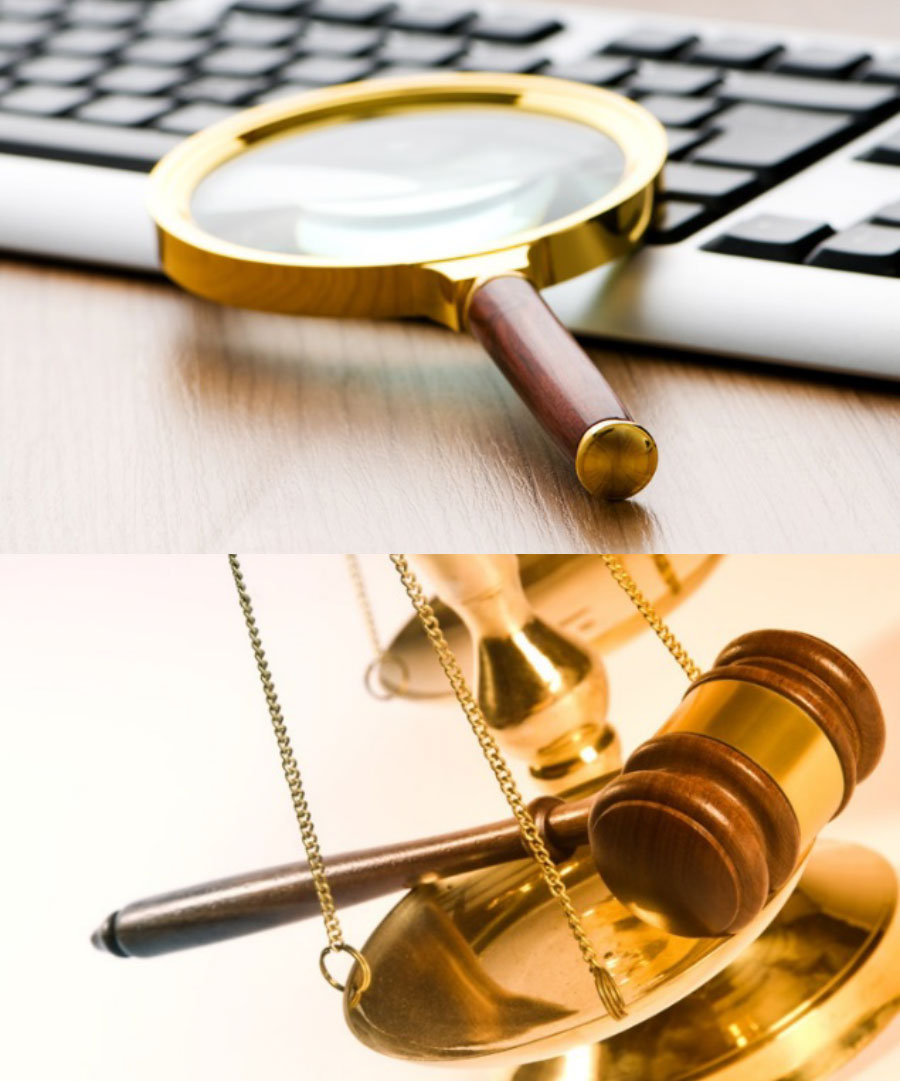 Fines under GDPR
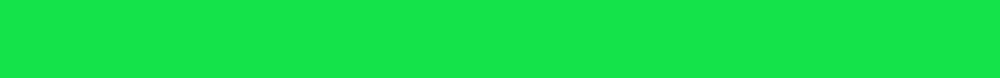 Infringements of rights, basic principles and rules on international transfers:
4% of worldwide turnover or €20 million

Failure to notify of data breaches:
2% of worldwide turnover or €10 million
[Speaker Notes: Companies who fail to comply with GDPR will face hefty fines for any infringements.

There are two thresholds (tiers):

4% of worldwide turnover or €20 million (whichever is the highest) – for infringements of rights, the basic principles and rules on international transfers
2% of worldwide turnover or €10 million (whichever is the highest) – for a failure to notify of data breaches, to maintain written records, to obtain consent for processing children’s data, to implement technical and organisational measures, etc

Companies may face insolvency if they don’t get this right.

[Under DPA, the maximum fine imposed was £400k – maximum fine possible was £500,000.]]
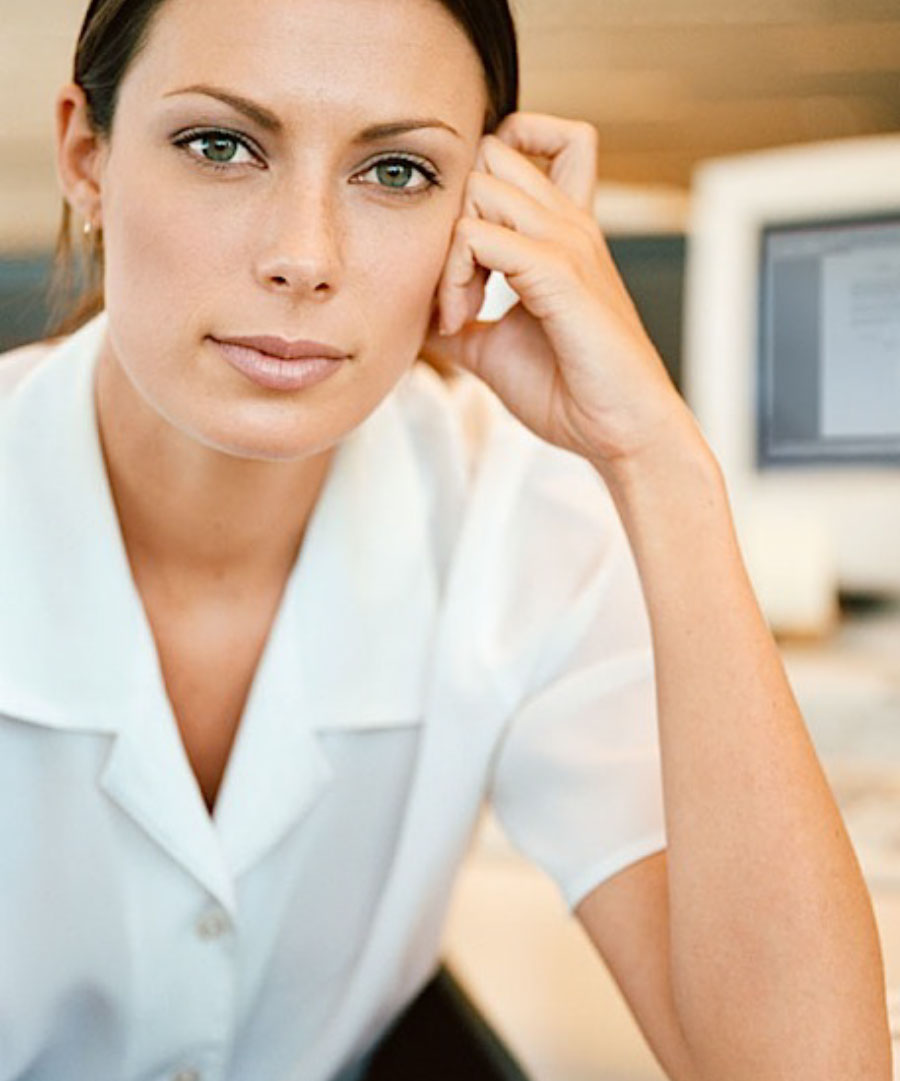 Scenario 1
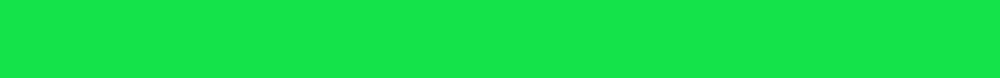 What do you think?
Great – it looks like Jayne is on top of GDPR already
Not bad – but Jayne can get consent verbally from customers too
Poor – Jayne must ensure that consent is active
Poor – consent is only required for children under 13 years

There’s a pre-checked box when customers place their order. It gives us consent for future marketing.
[Speaker Notes: This is Jayne. She’s explaining how her company gets consent for marketing activities.

What do you think? Does it comply with GDPR?

[Click to see the options and then allow for thinking time before clicking next again]

To summarise:
Pre-ticked boxes, silence or inactivity should not be taken as a sign of a customer’s consent.

Consent must always be explicit, clear and unambiguous under the GDPR.

Specific rules also apply to children in respect of consent.]
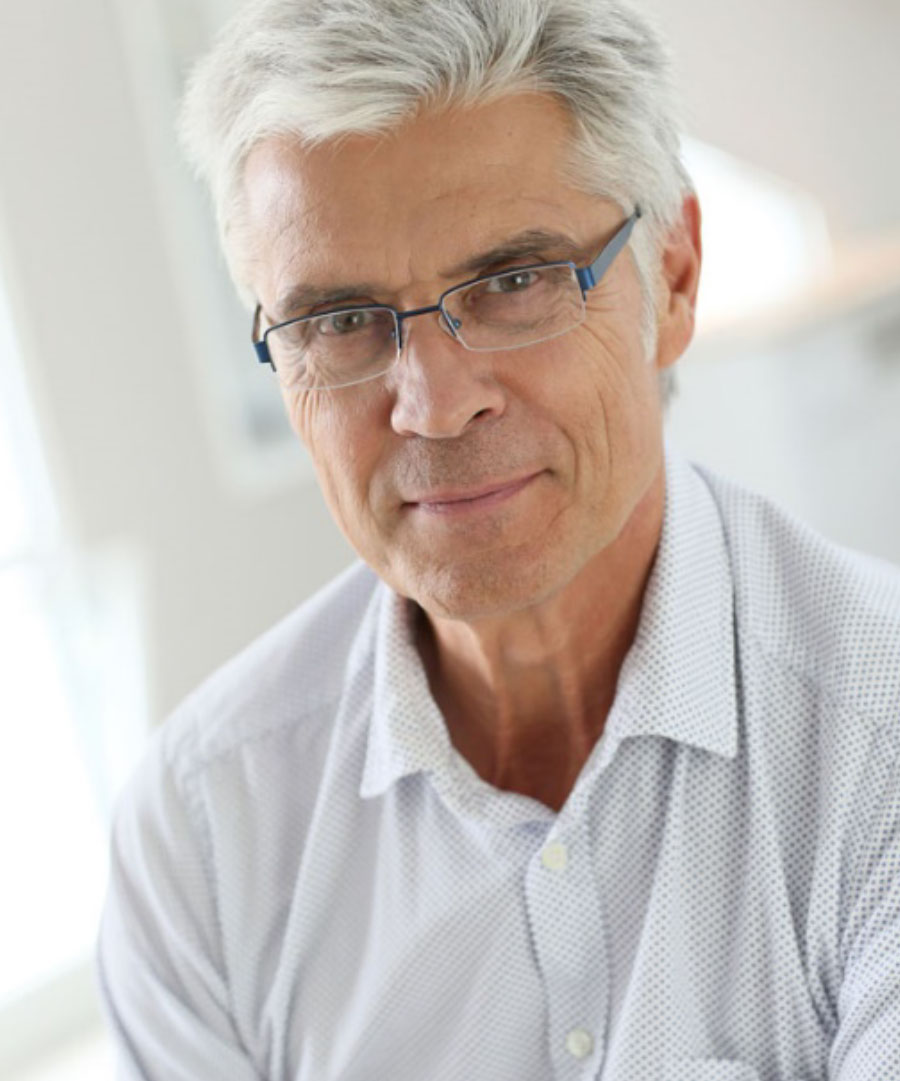 Scenario 2
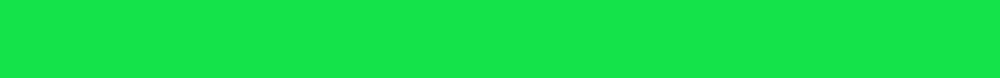 What do you think?
Excellent – it looks like Peter really knows his stuff
Great – there are no restrictions on transfers outside the EU
Not bad – but Peter must ensure there are adequate safeguards for EU data
Poor – Peter must get consent from the supervisory authority first

We’ve got a US firm helping us process customer data. It’s all big-data analytics wizardry.
[Speaker Notes: Peter’s transferring our customers’ personal data to a third party.

Is this allowed? What rules apply?

[Click to see the options and then allow for thinking time before clicking next again]

To summarise:
GDPR places restrictions on the transfer of any personal data outside the European Union. EU citizens must have the same protections regardless of where data is transferred. 

Transfers can only be made where:

The Commission agrees that a third country offers an adequate level of protection
Individual rights are enforceable 
Adequate remedies are available in the event of a breach]
Our Data Protection Policy
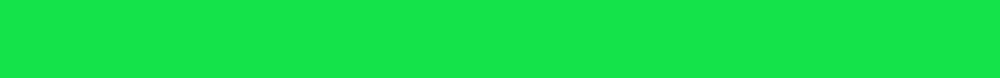 What personal data we use and how
Our rules and procedures – creating, storing, sharing and disposing of personal data safely
Identifying our Data Protection Officer and how to contact them
Requiring everyone to read and implement our Data Protection Policy
[Speaker Notes: Our Data Protection policy outlines our rules and what we expect of you to comply with data protection laws.

You can help us comply by: 

Knowing what personal data is in scope
Being clear about our rules – creating, storing, sharing and disposing of personal data safely
Finding out who our Data Protection Officer is and how to contact them
Reading and implementing our Data Protection Policy]
Do
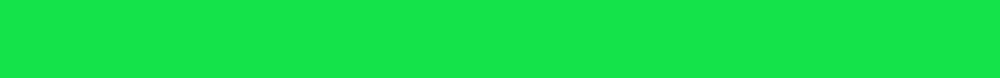 Read our Company's Data Protection Policy – make sure you understand the rules and why they're important
Follow our policies and rules whenever you use personal data – taking particular care to prevent unauthorised access, loss, theft or alteration
Speak out promptly if you accidentally lose, delete or transfer personal data to someone else – our firm has just 72 hours to report it
Talk to your manager or our Data Protection Officer if you have any questions or concerns
[Speaker Notes: Here's what you should do:

Read our Company's Data Protection Policy – make sure you understand the rules and why they're important
Follow our policies and rules whenever you use personal data – taking particular care to prevent unauthorised access, loss, theft or alteration
Speak out promptly if you accidentally lose, delete or transfer personal data to someone else – our firm has just 72 hours to report it
Talk to your manager or our Data Protection Officer if you have any questions or concerns]
Don’t
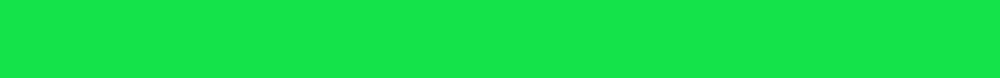 Keep using customers’ personal data for marketing if they ask you to stop
Transfer personal data outside the EU without ensuring there are adequate protections in place
Leave personal data lying around on a desk or unattended onscreen
Collect or use children’s personal data without getting parental consent first
[Speaker Notes: Don't:

Keep using customers’ personal data for marketing if they ask you to stop
Transfer personal data outside the EU without ensuring there are adequate protections in place
Leave personal data lying around on a desk or unattended onscreen
Collect or use children’s personal data without getting parental consent first]
Any Questions?
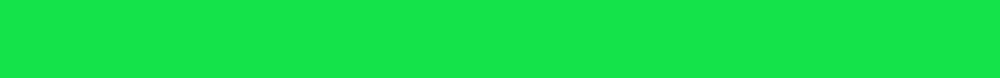 [Speaker Notes: Do you have any questions?]
Next steps
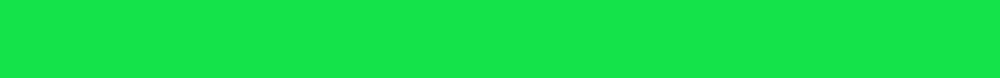 Call _______ on _______ if you need information or guidance
Call _______ on _______ if you need to raise concerns
Access self-study courses on our e-learning portal for further training [or optionally – Complete your mandatory training on our corporate e-learning portal]
[Speaker Notes: You can get more help and information on this issue from these contacts.

Or, for a more in-depth look at this topic, access our self-study course.]